Extending SBOL for Combinatorial Design

Nicholas Roehner
Lattice Automation, Inc.
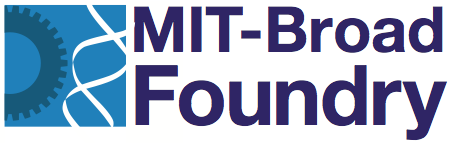 ComponentDerivation Class
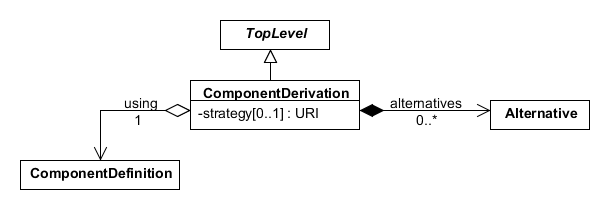 Alternative Class
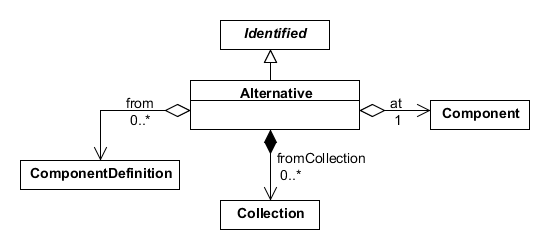 New Classes Enable Specification of NxNx… Designs
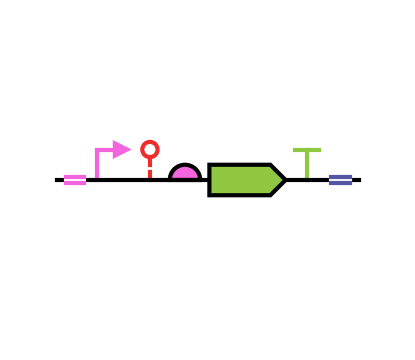 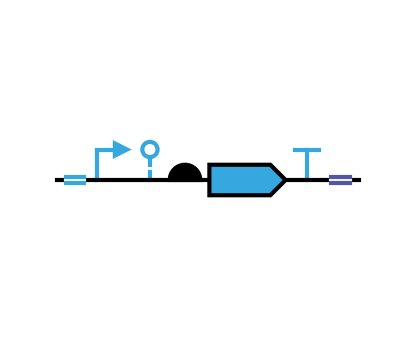 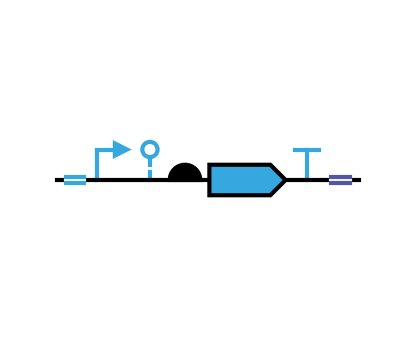 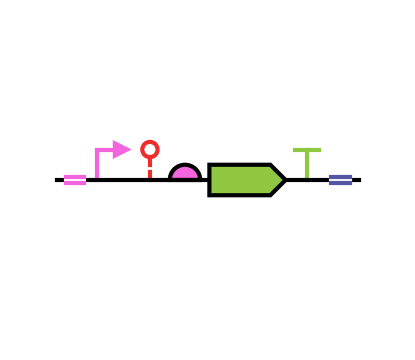 x
x
x
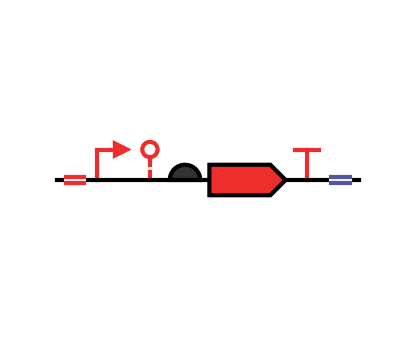 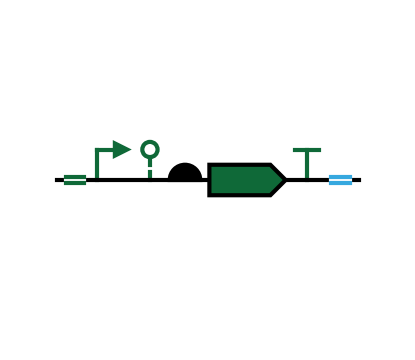 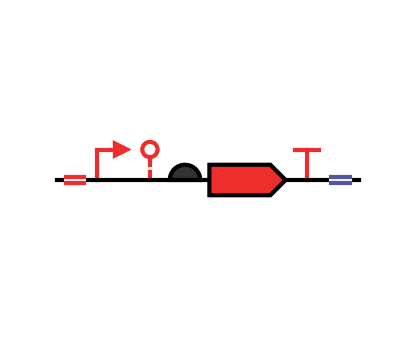 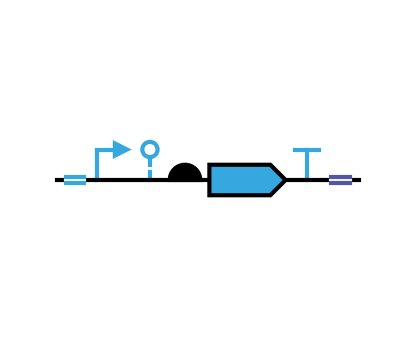 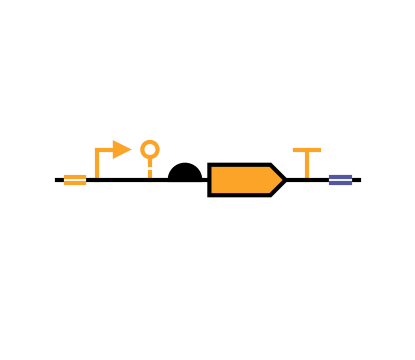 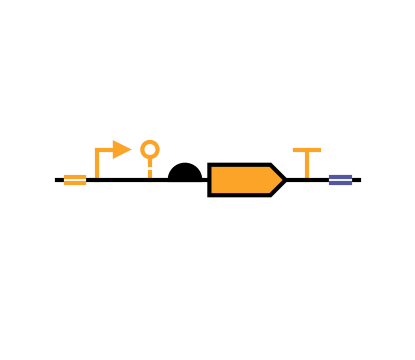 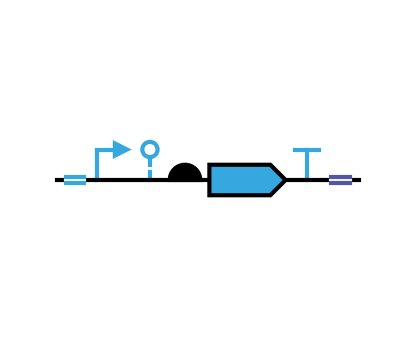 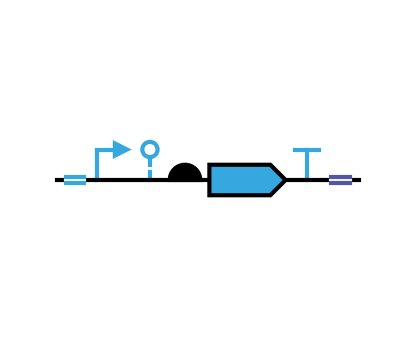 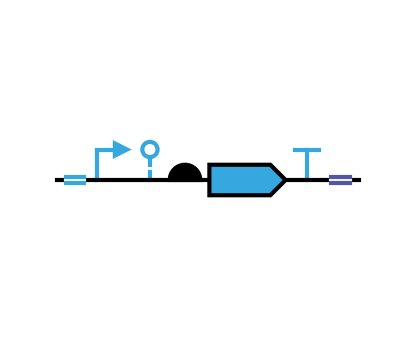 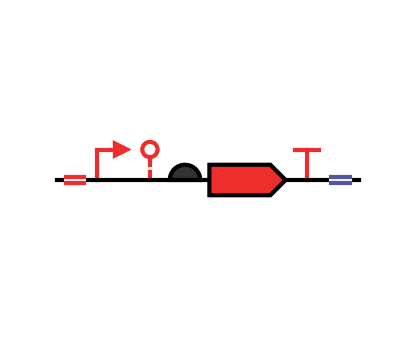 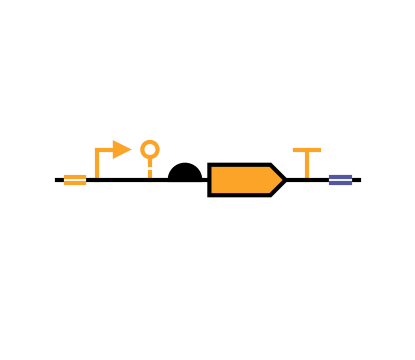 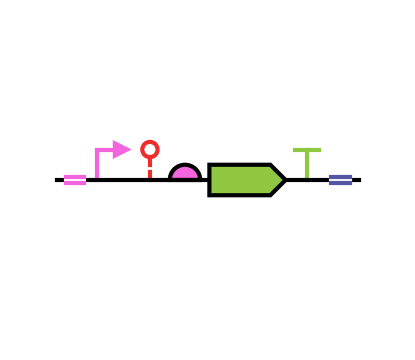 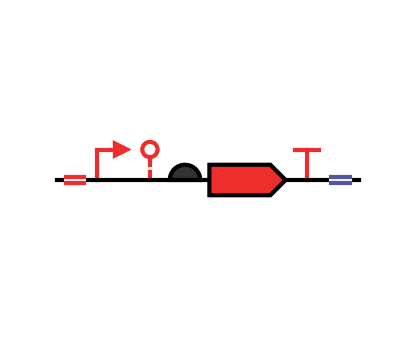 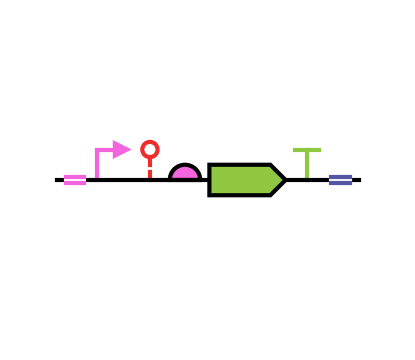 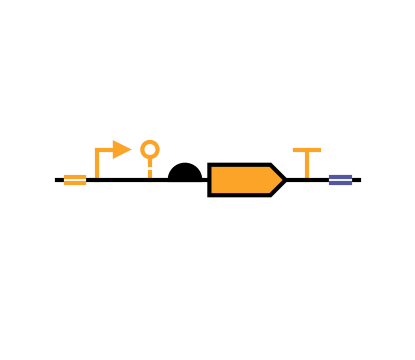 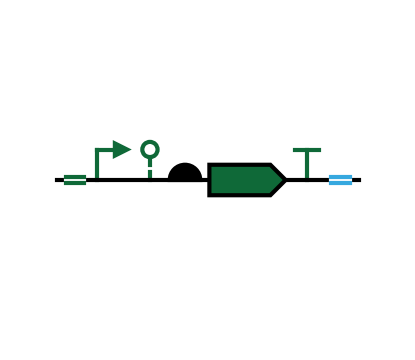 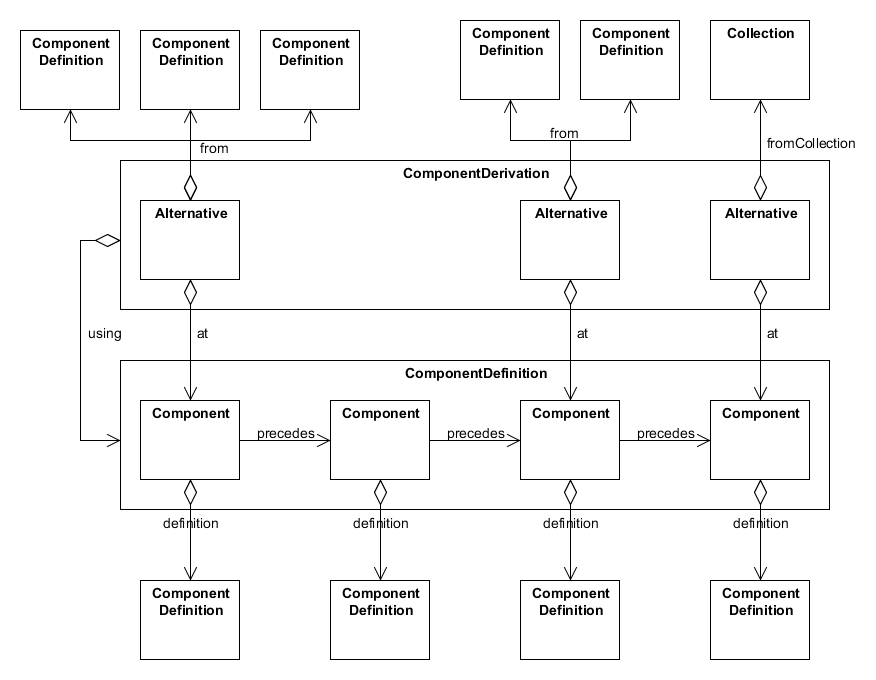 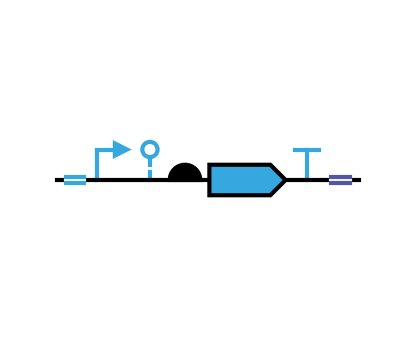 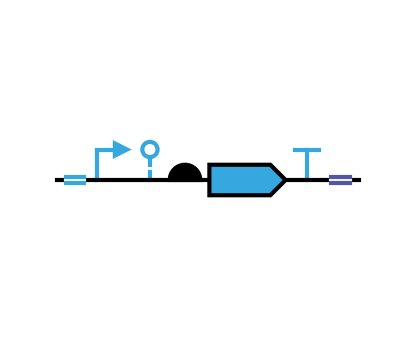 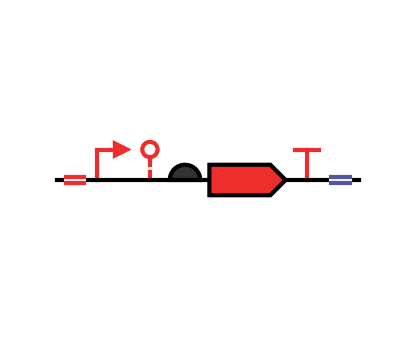 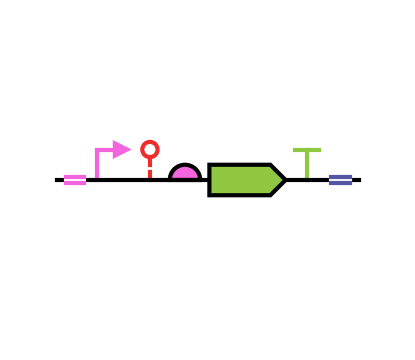 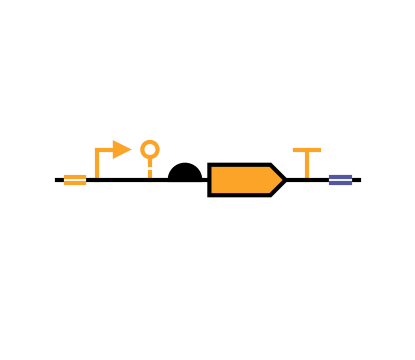 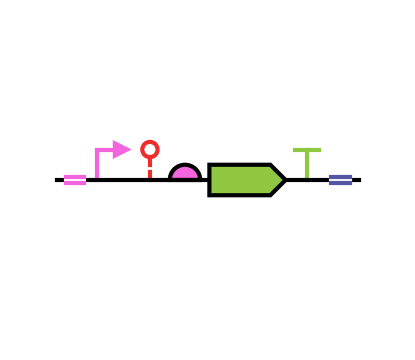 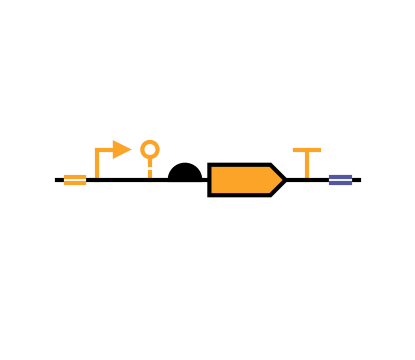 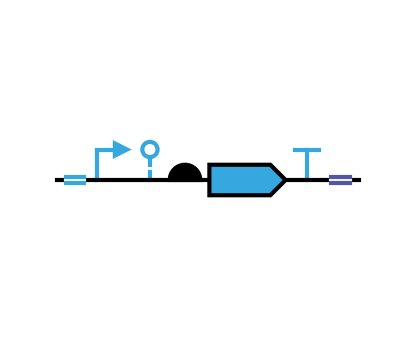 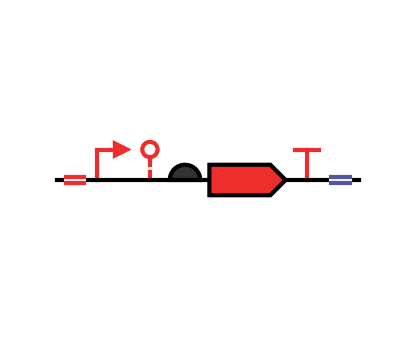 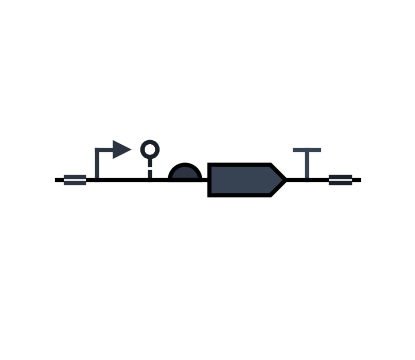 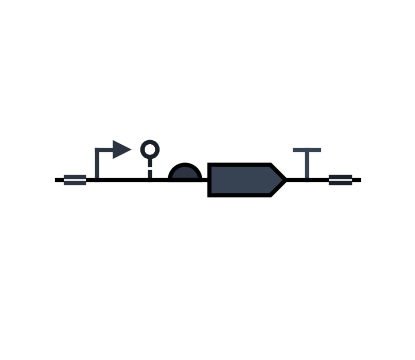 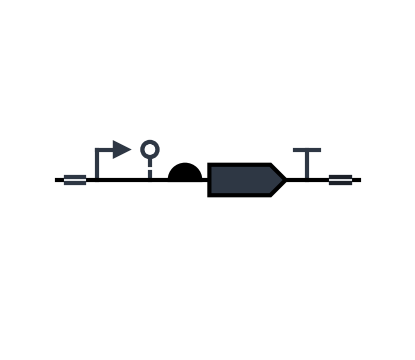 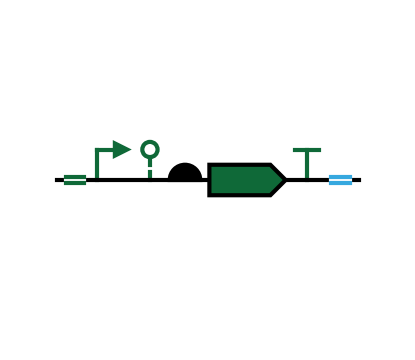 Example of Derived ComponentDefinition
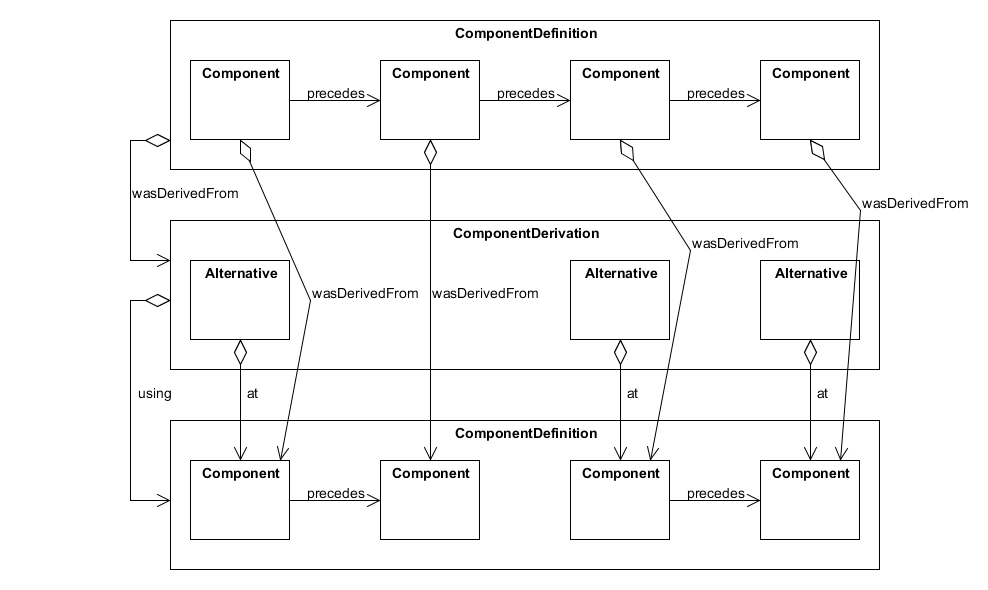 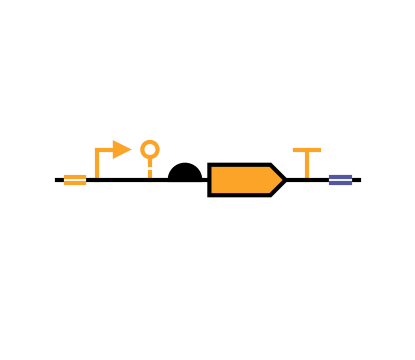 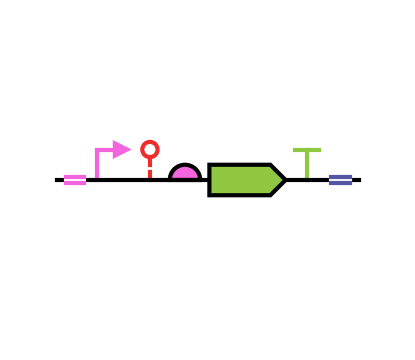 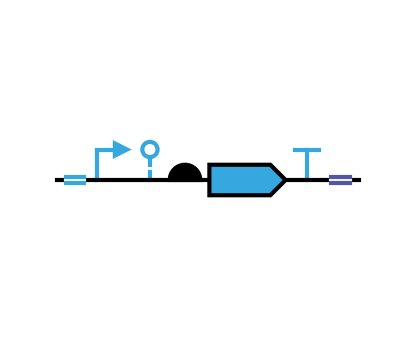 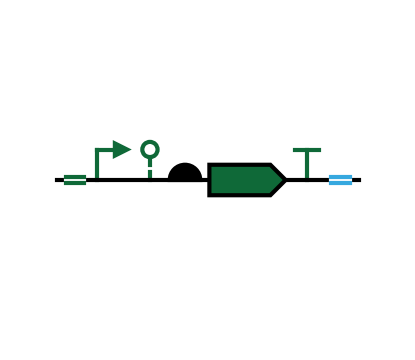 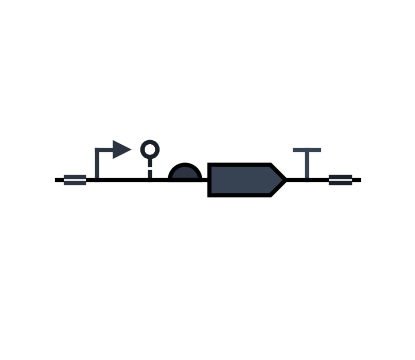 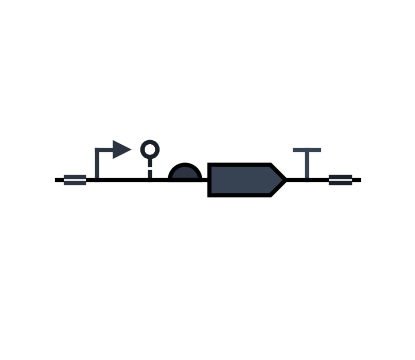 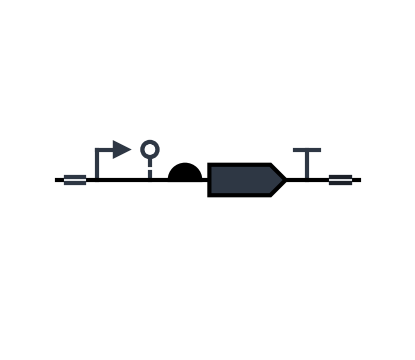 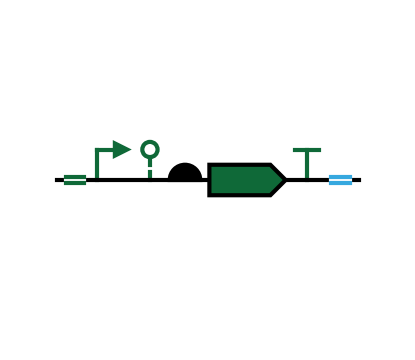 How to Encode Choice Between NxNx… Designs?
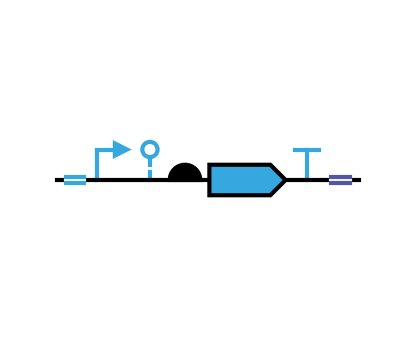 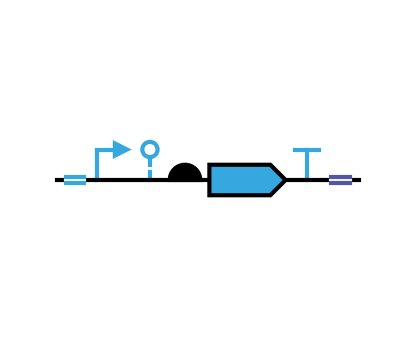 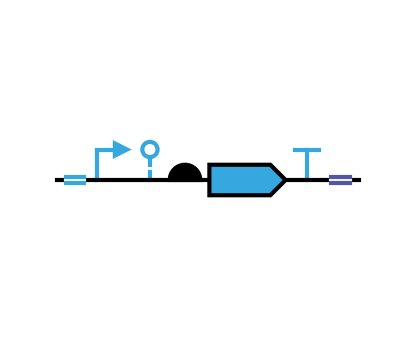 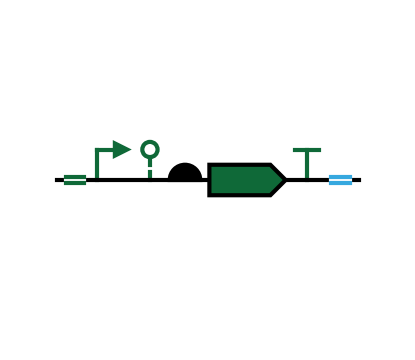 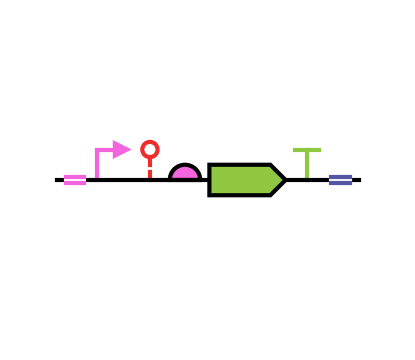 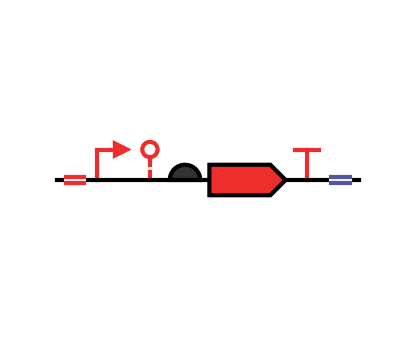 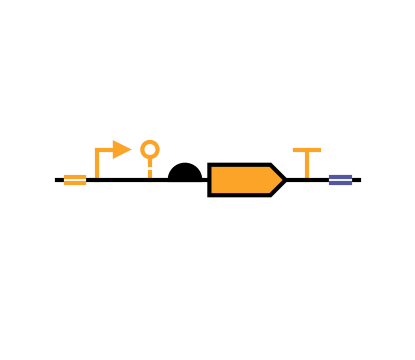 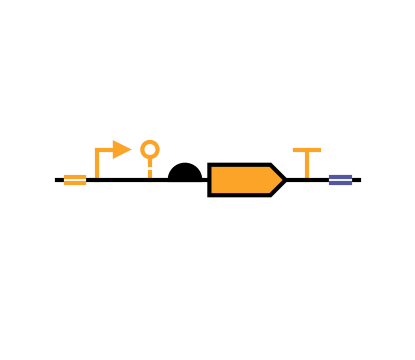 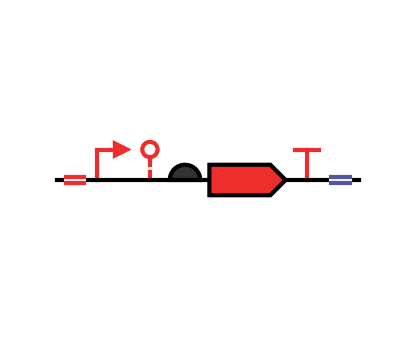 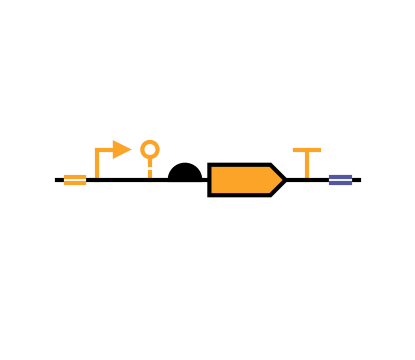 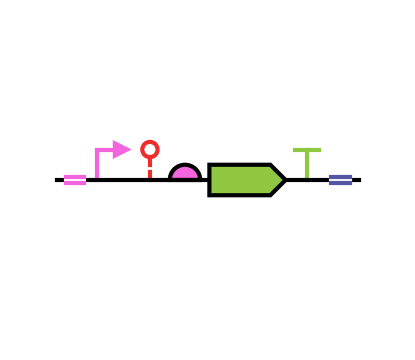 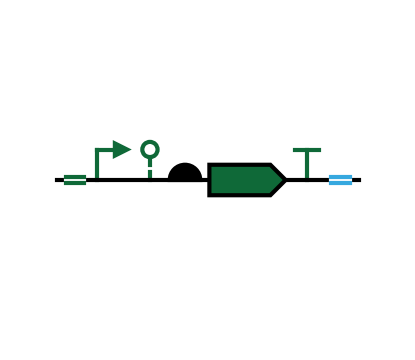 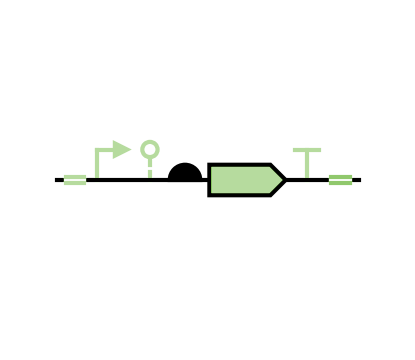 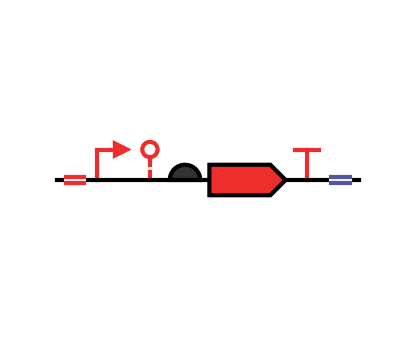 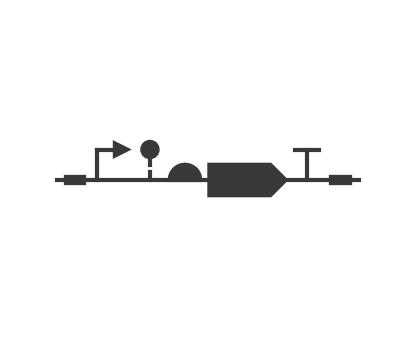 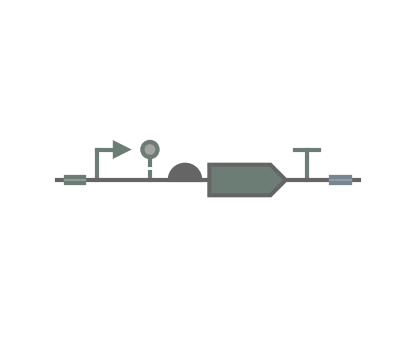 Real Use Case - Design Space for Combinatorial Biosynthesis
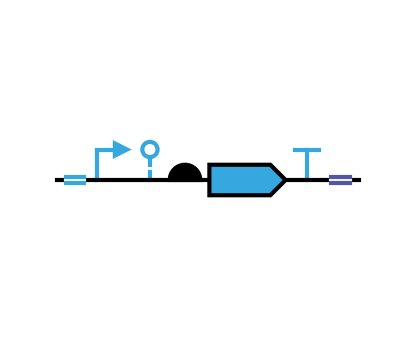 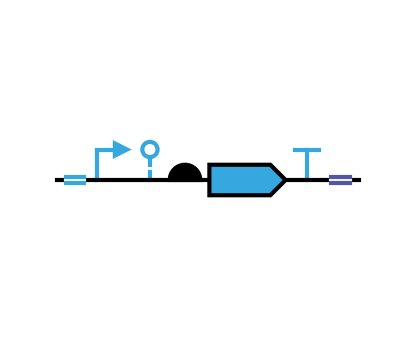 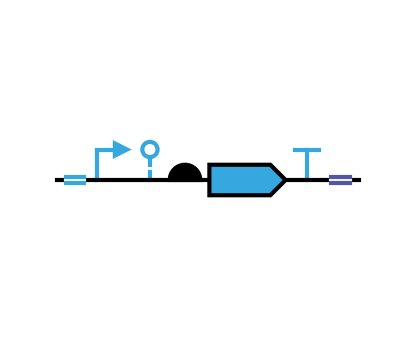 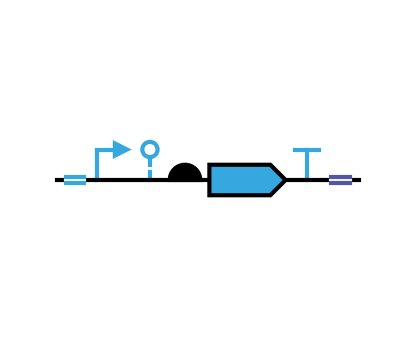 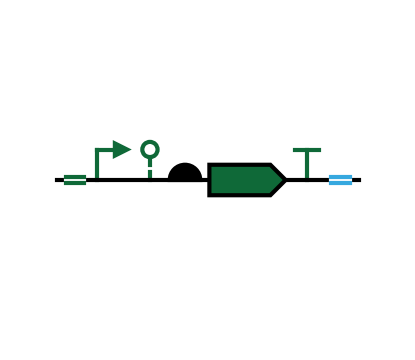 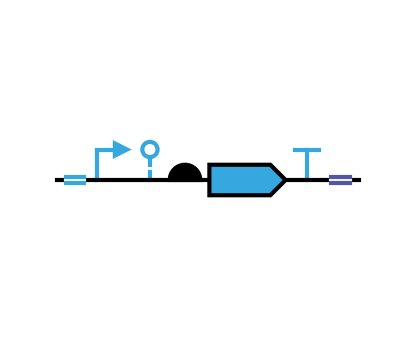 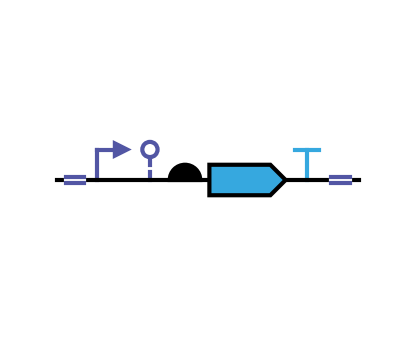 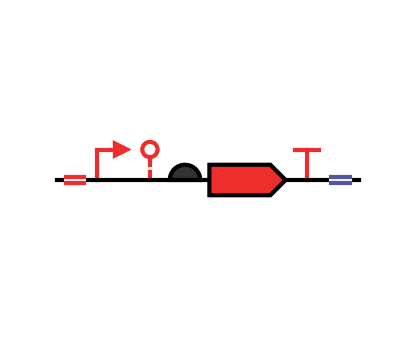 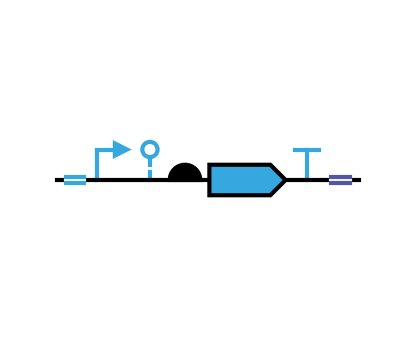 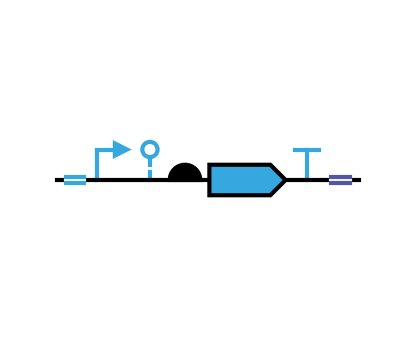 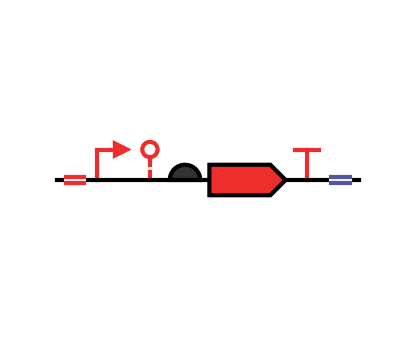 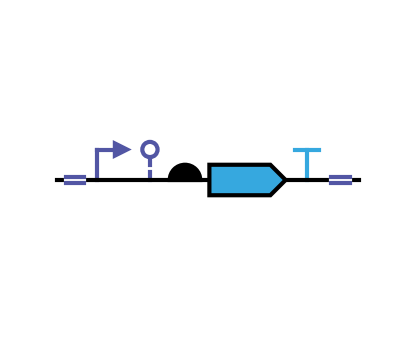 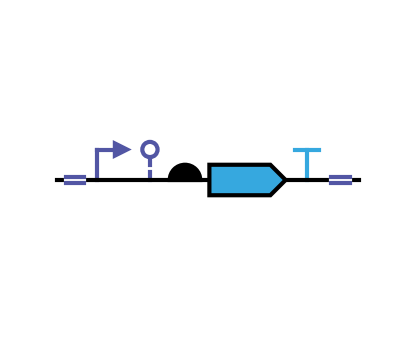 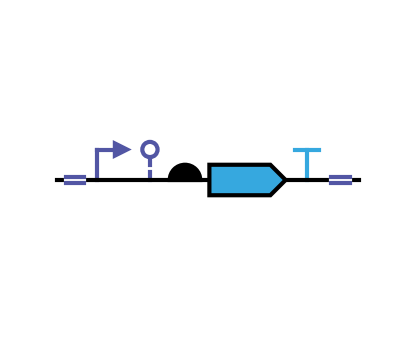 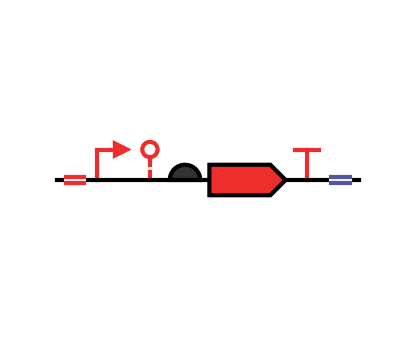 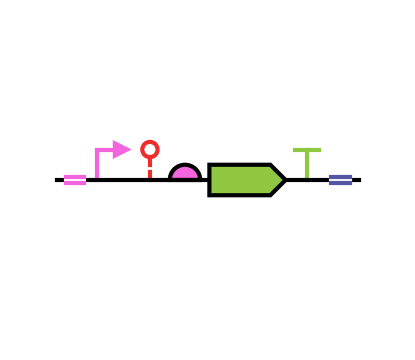 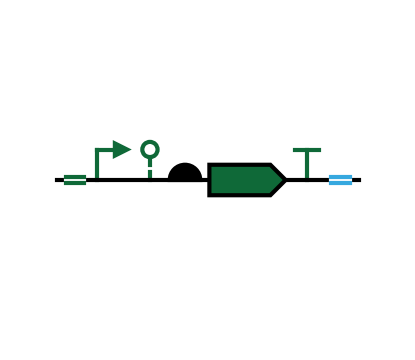 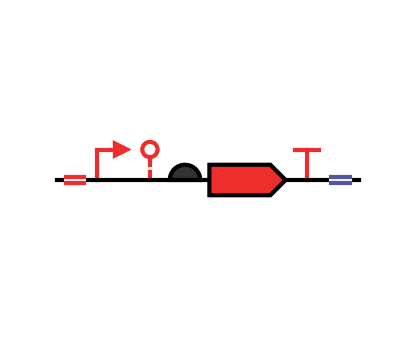 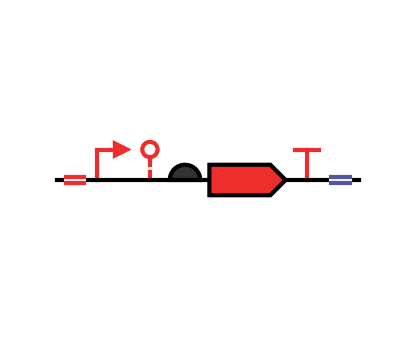 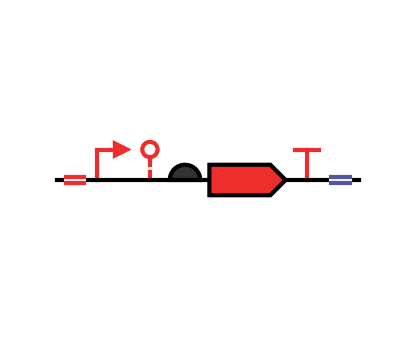 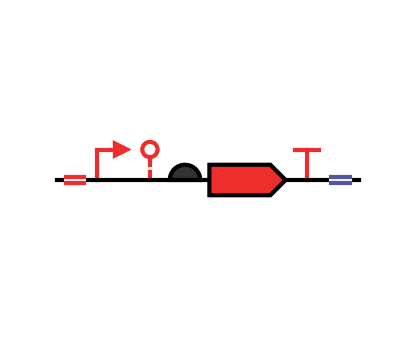 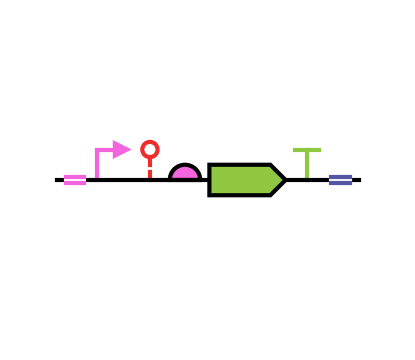 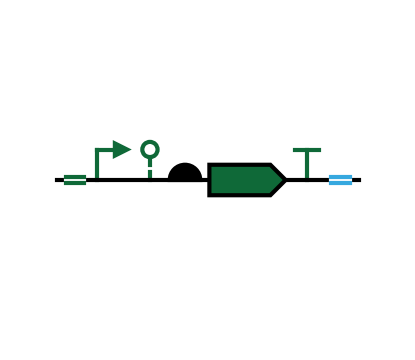 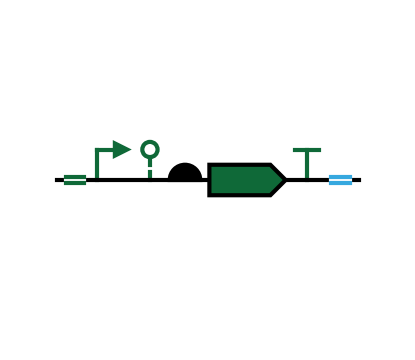 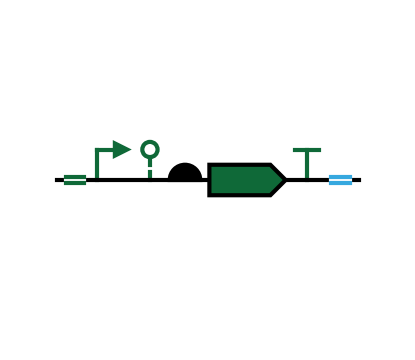 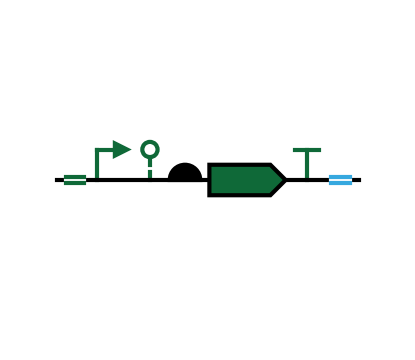 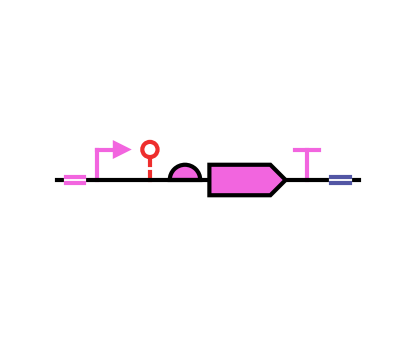 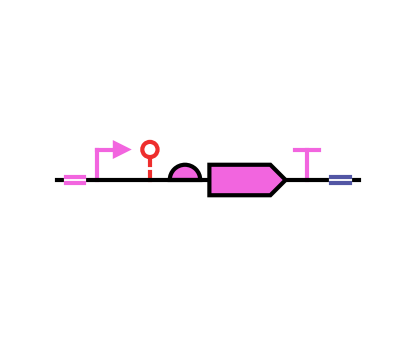 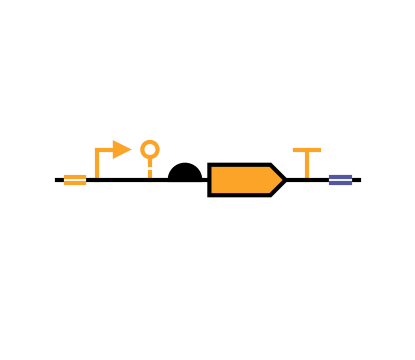 Encodes 1,512 pathway designs adhering to rules implicit in graph structure
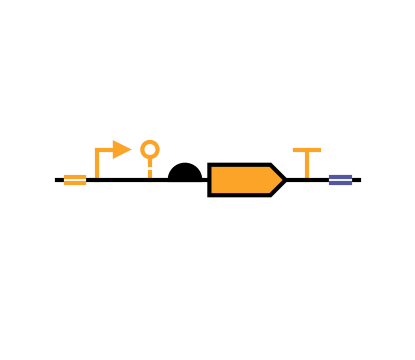 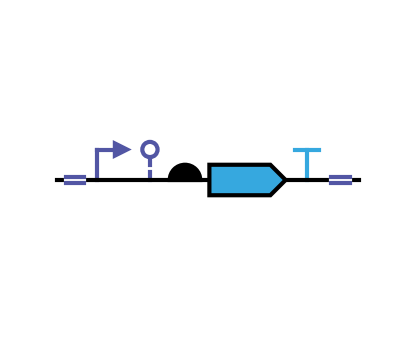 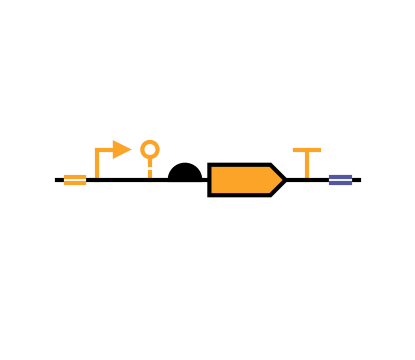 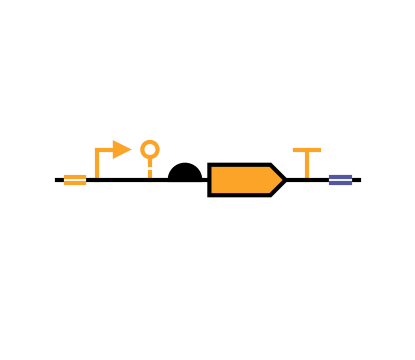 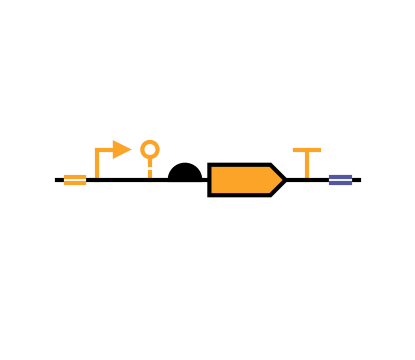 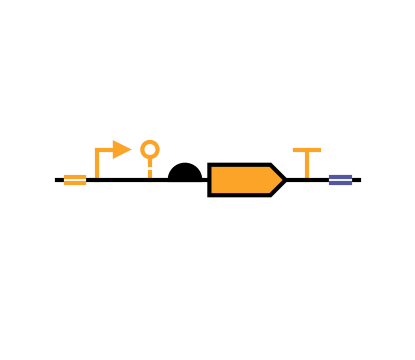 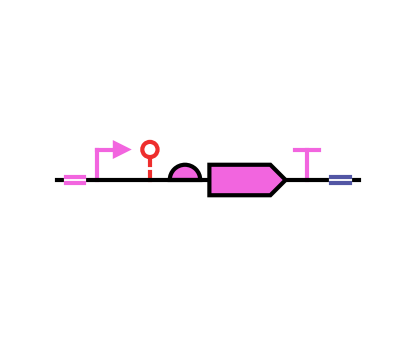 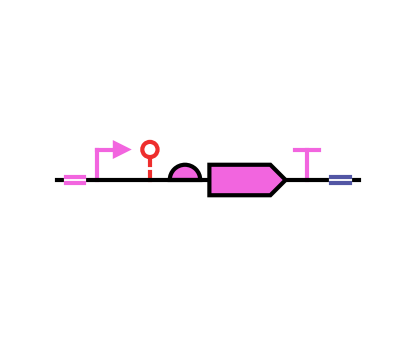 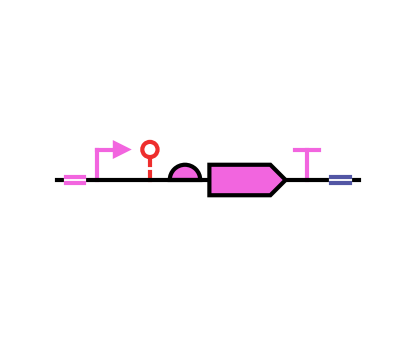 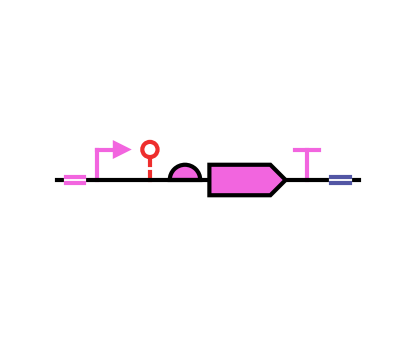 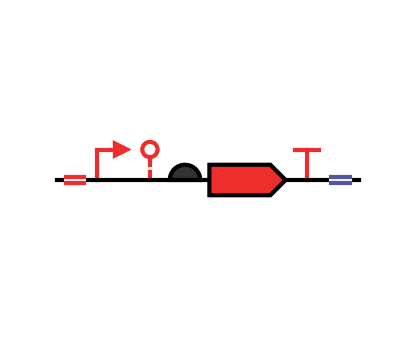 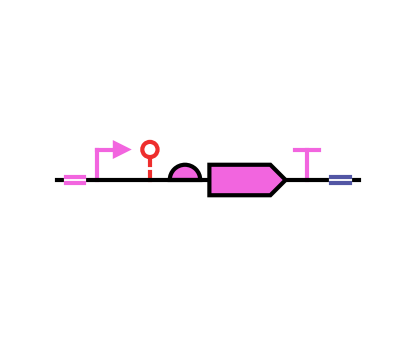 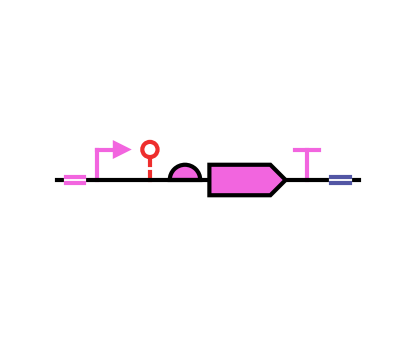 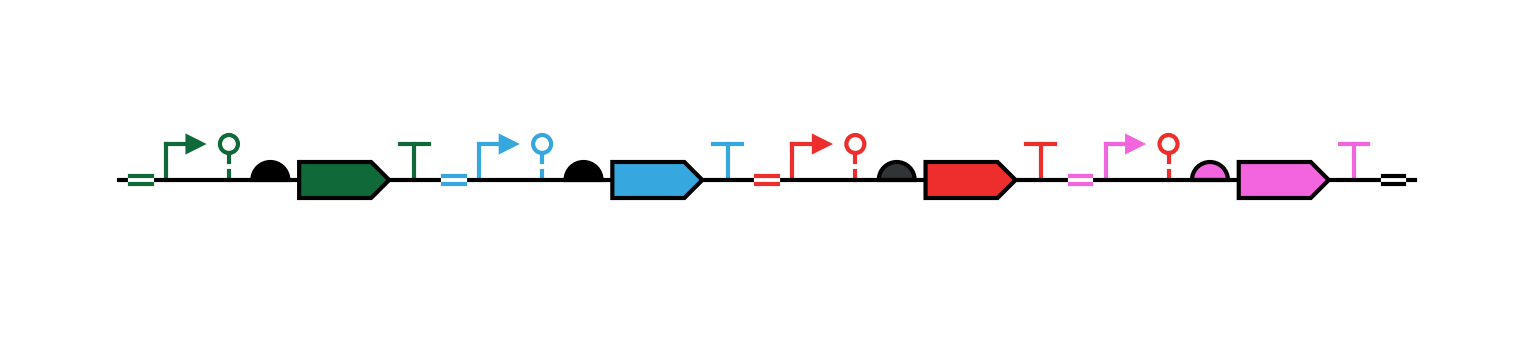 Rules dictate inclusion and exclusion of different enzyme classes
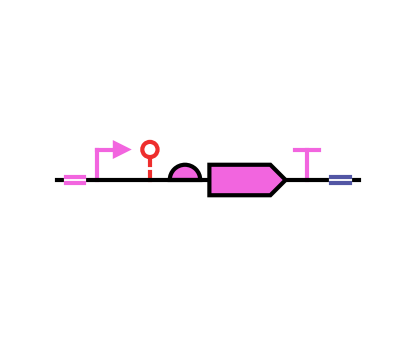 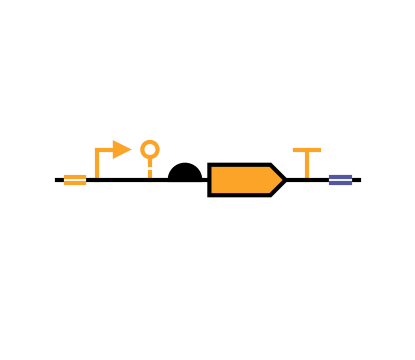 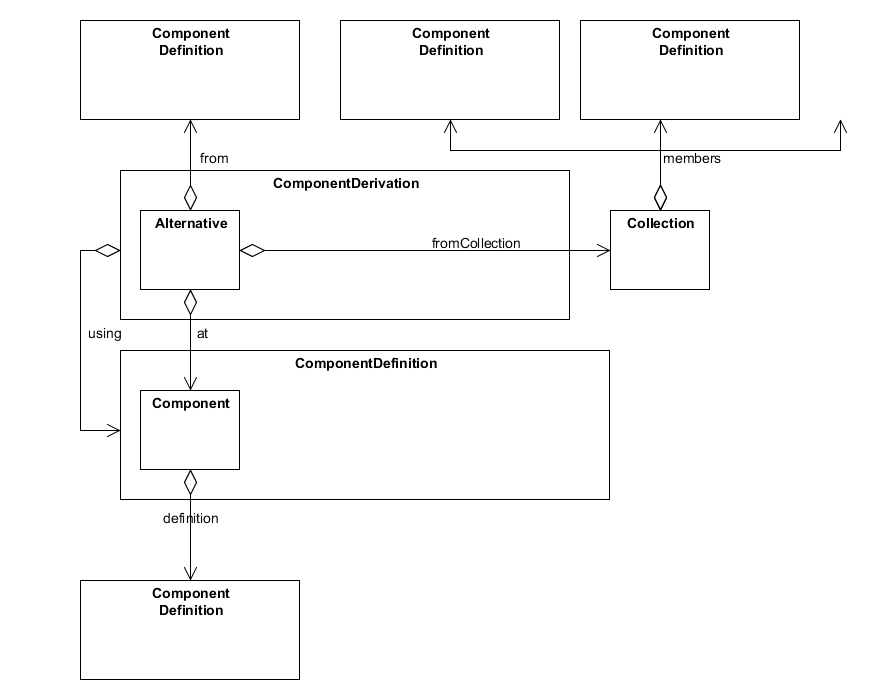 … 79
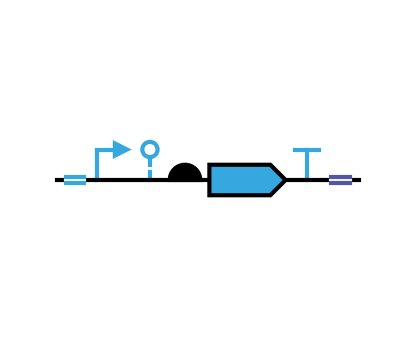 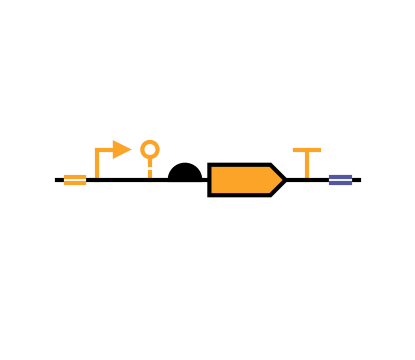 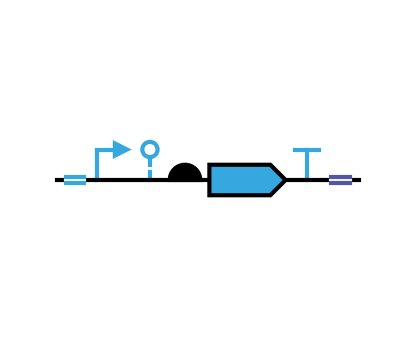 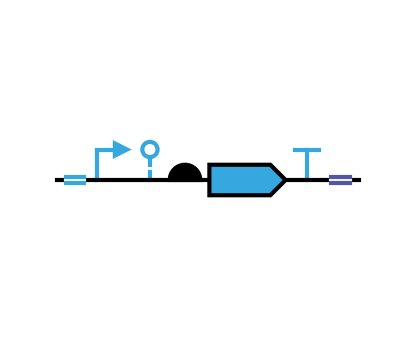 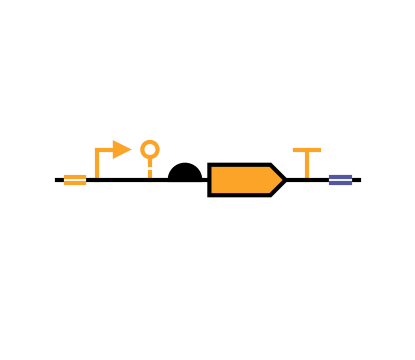 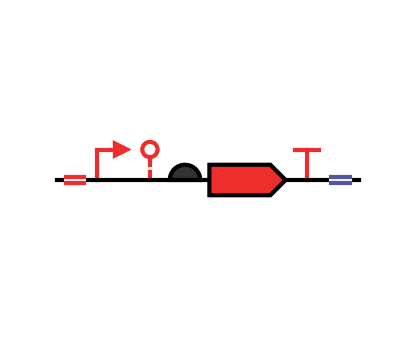 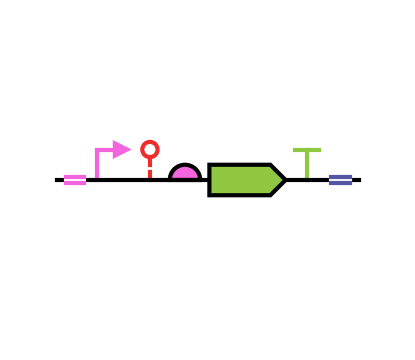 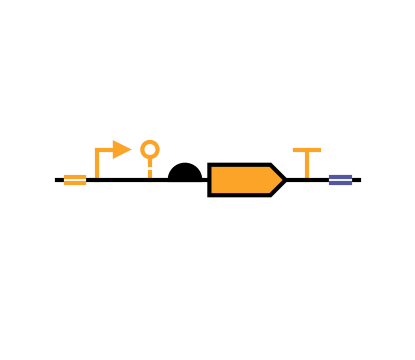 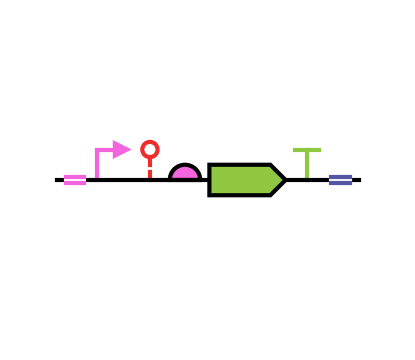 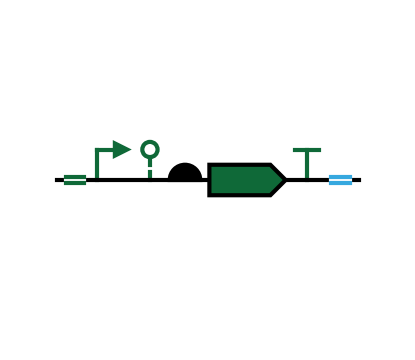 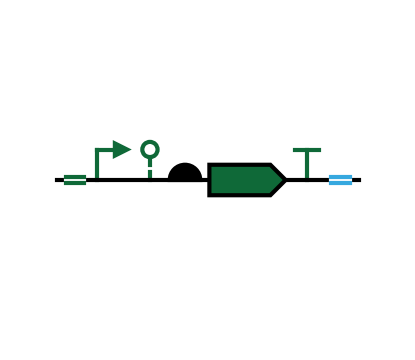 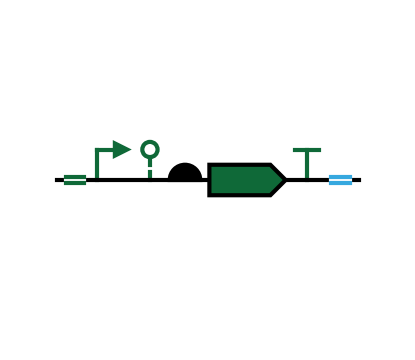 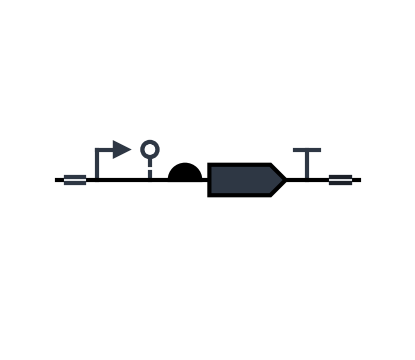 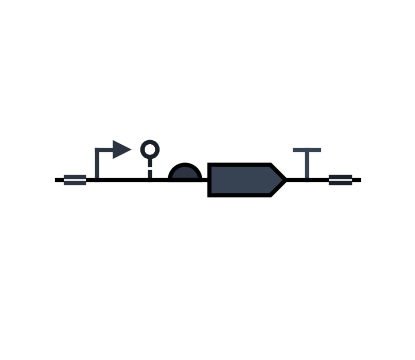 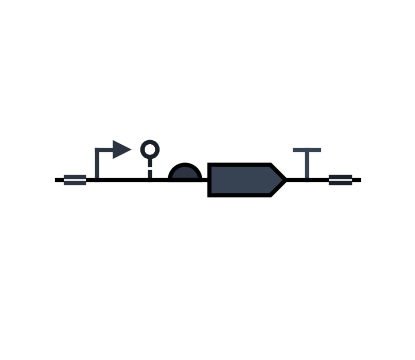 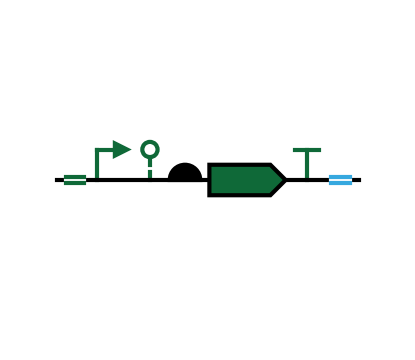 Alternative Class v2
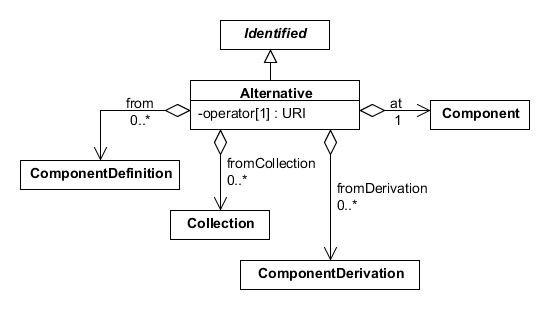 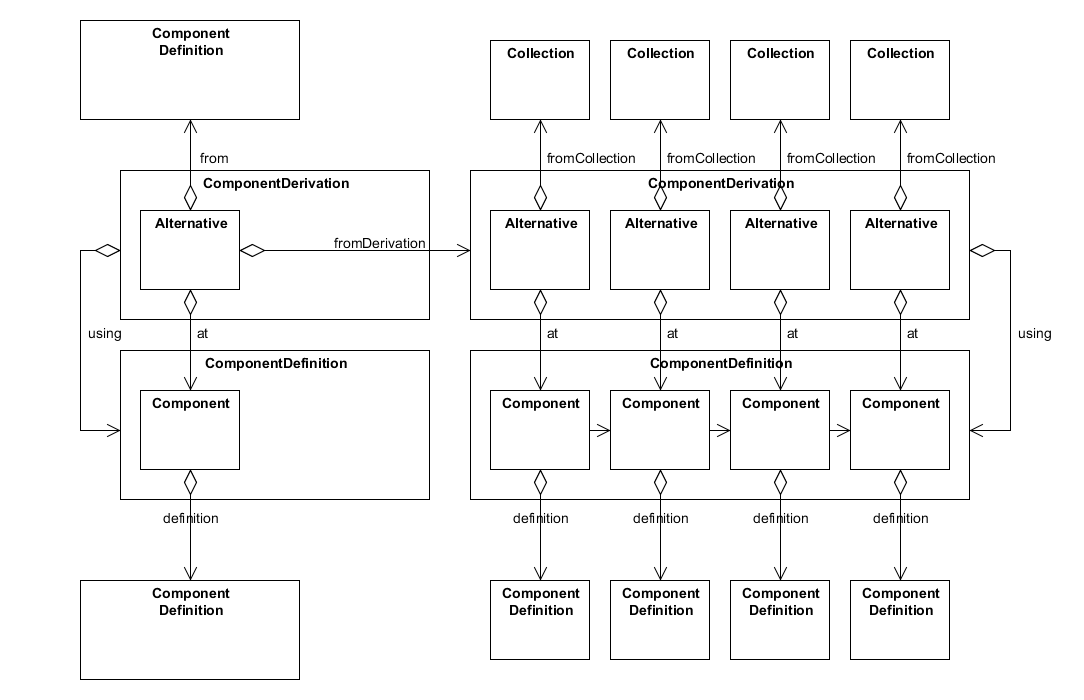 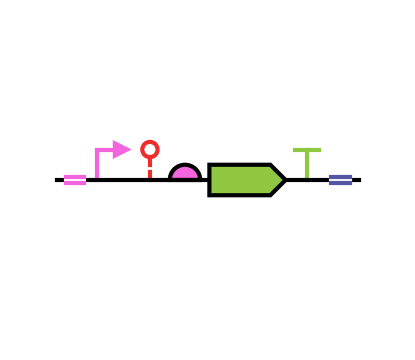 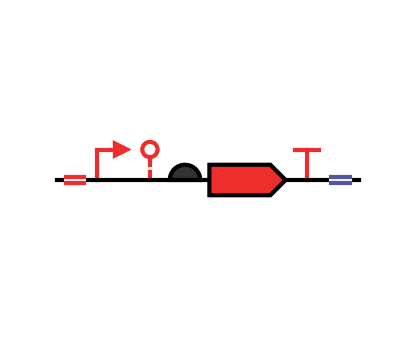 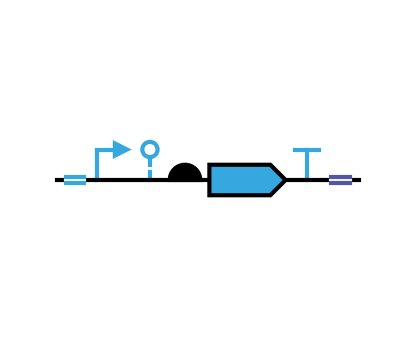 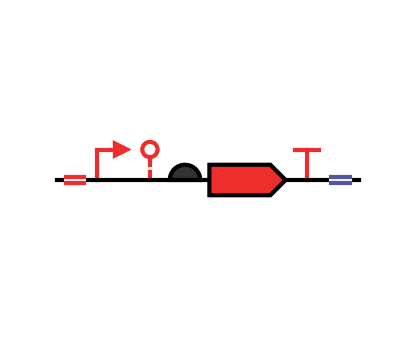 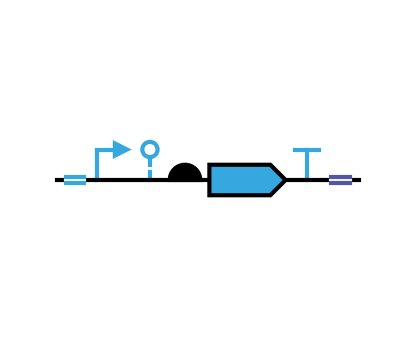 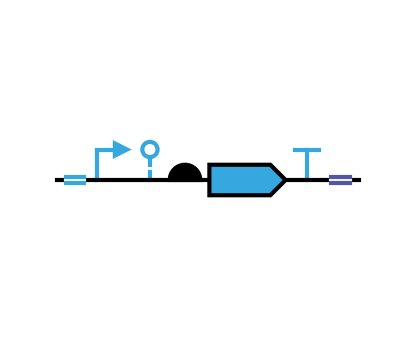 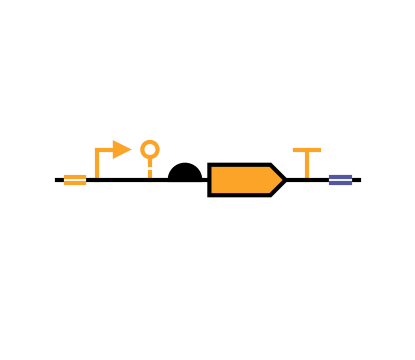 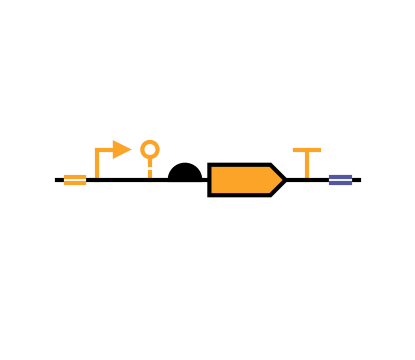 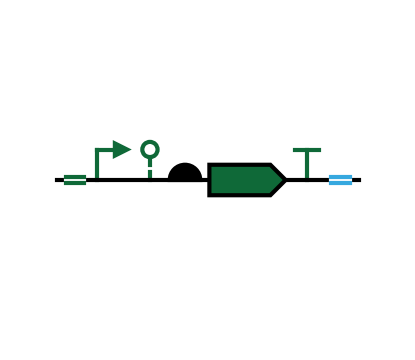 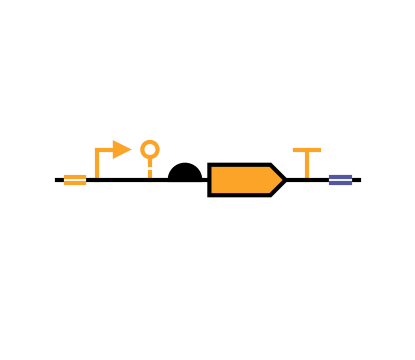 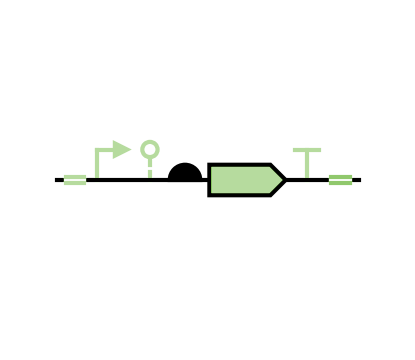 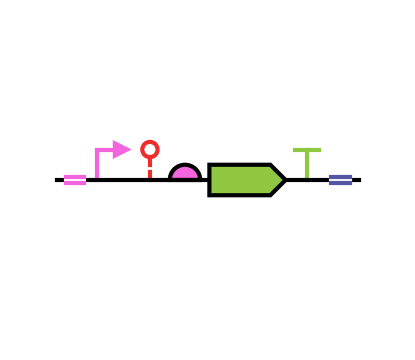 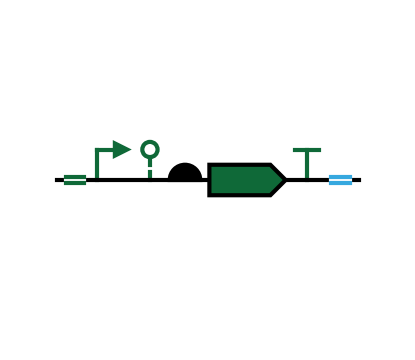 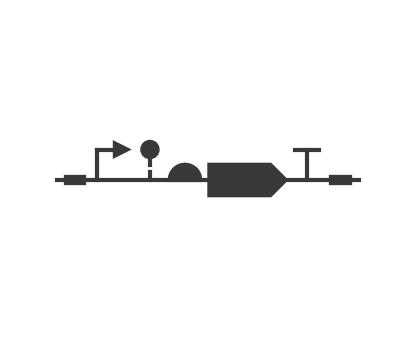 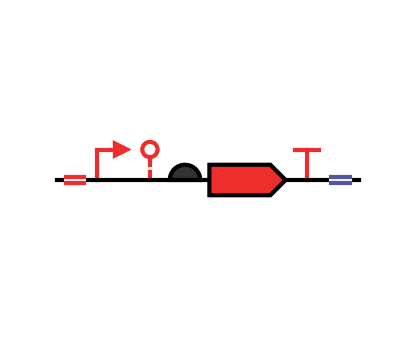 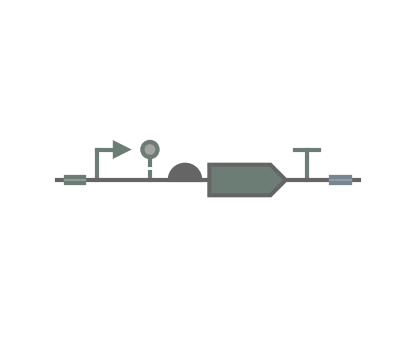 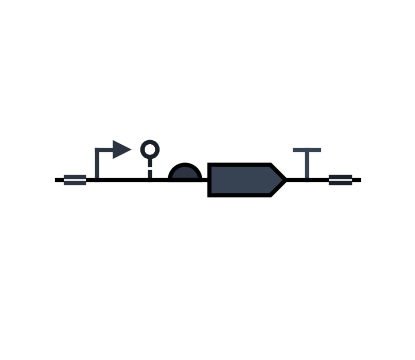 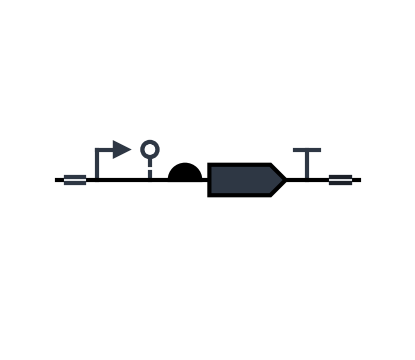 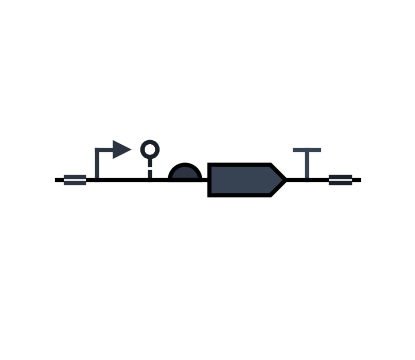 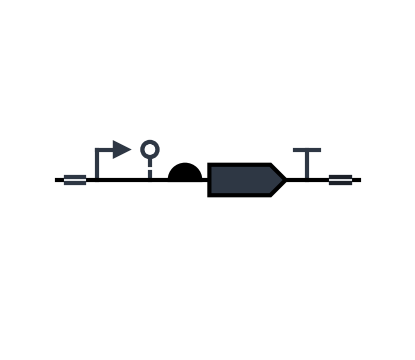 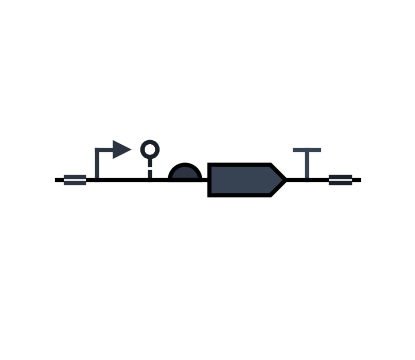 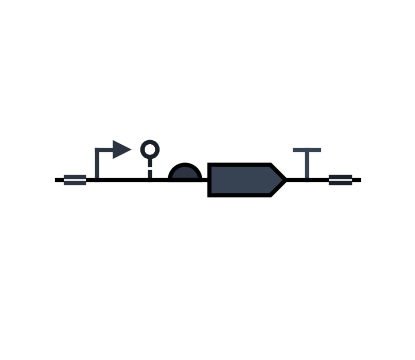 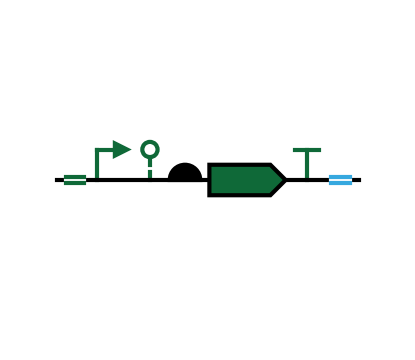 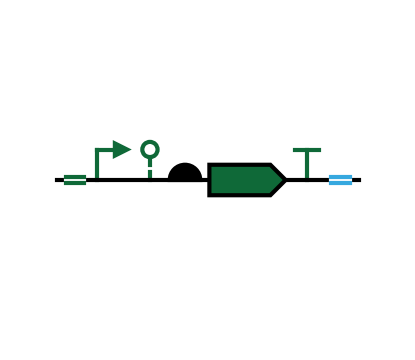 How to Encode One or More?
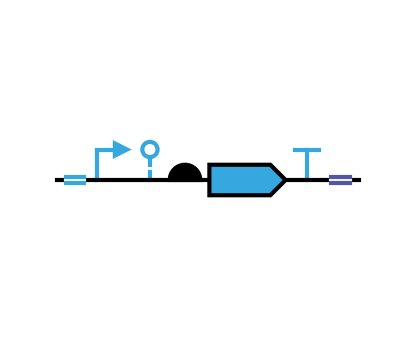 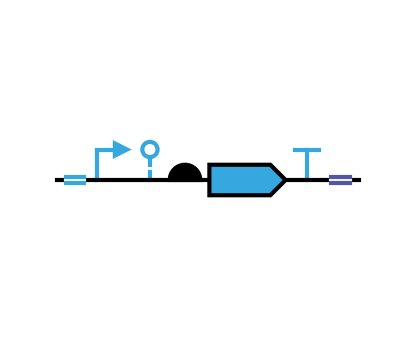 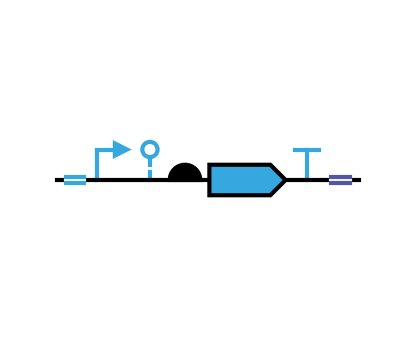 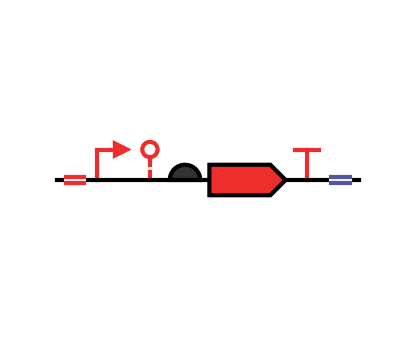 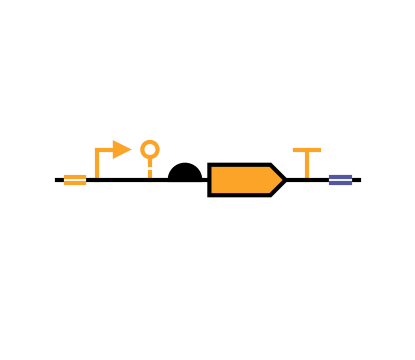 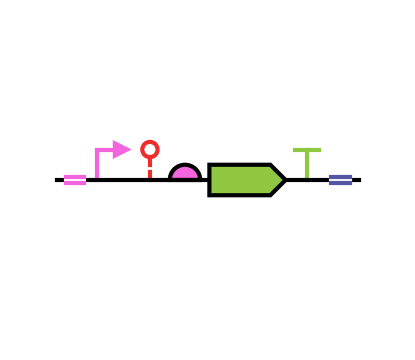 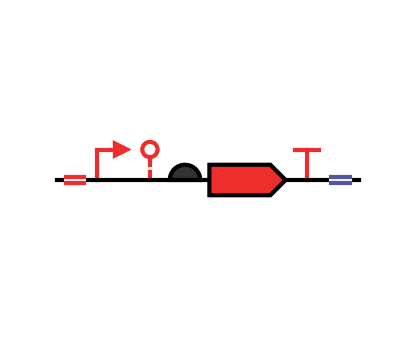 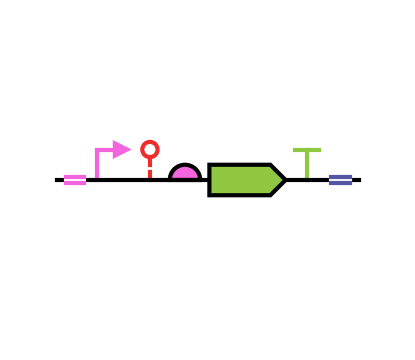 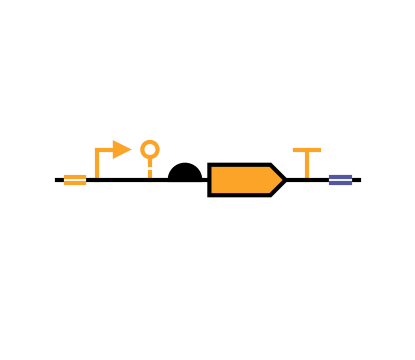 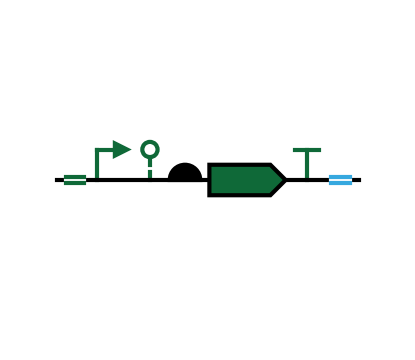 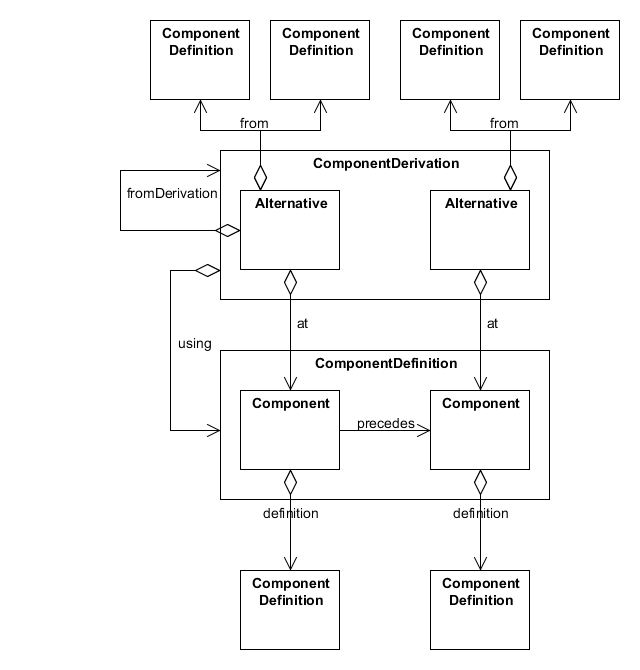 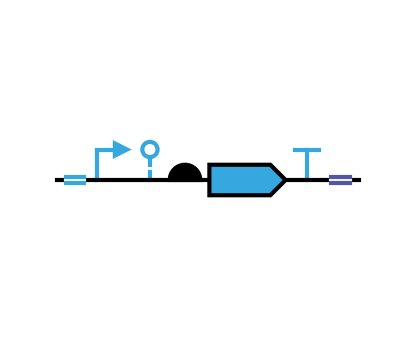 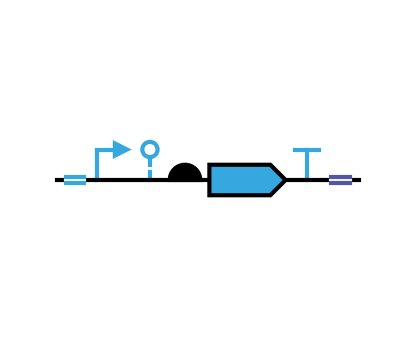 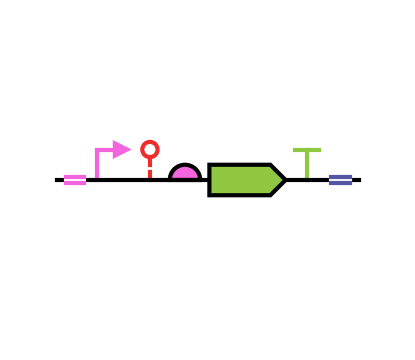 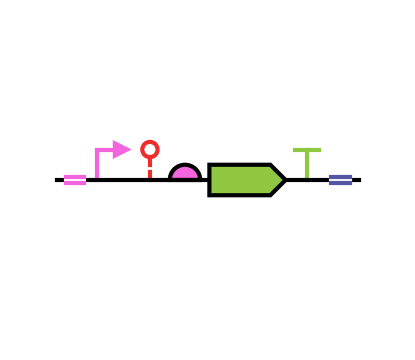 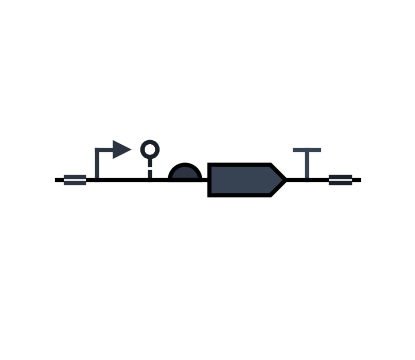 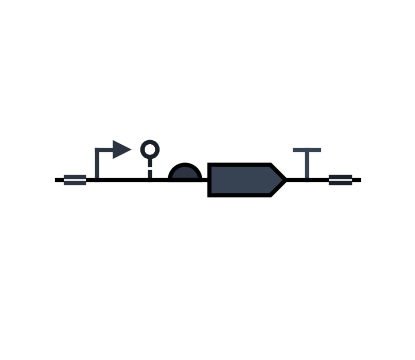 Example of Recursively Derived ComponentDefinition
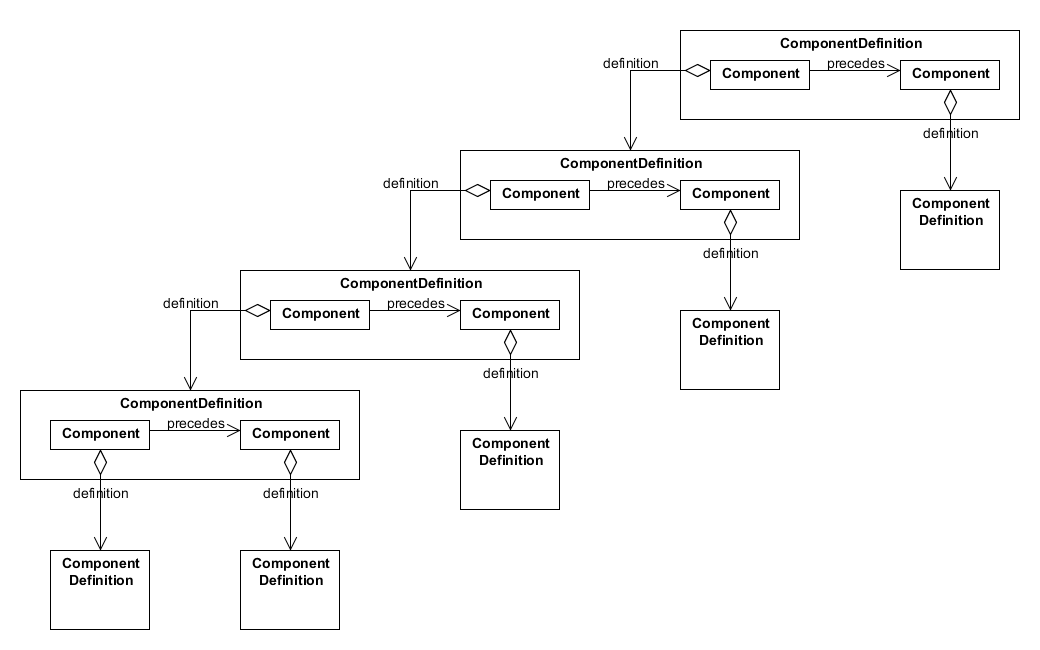 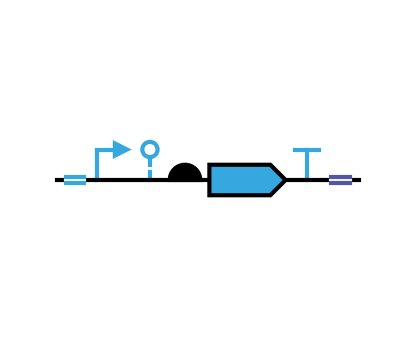 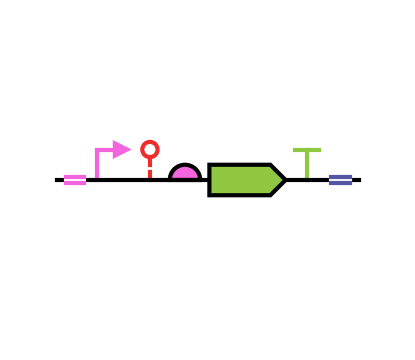 Pro: Doesn’t require additional properties, allows for context-free patterns (?)

Con: Structure of derived ComponentDefinition matches parse tree
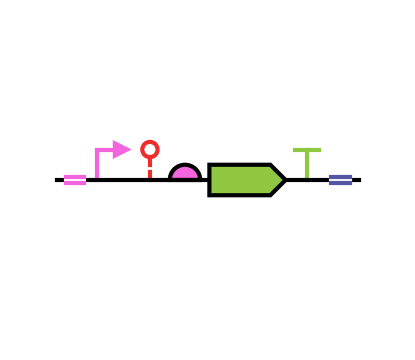 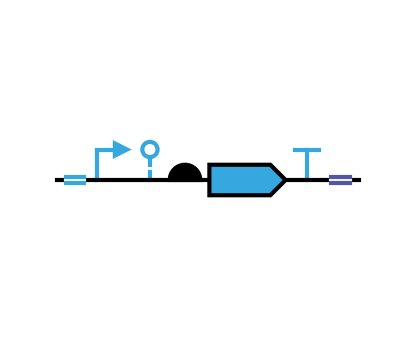 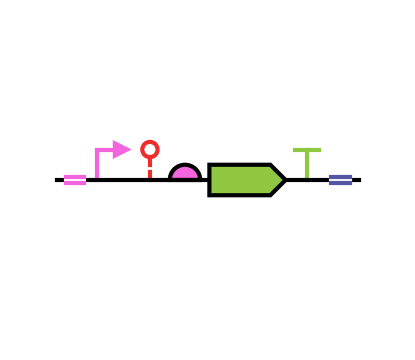 Alternative Class v3 - No Cyclic Component Derivation Allowed
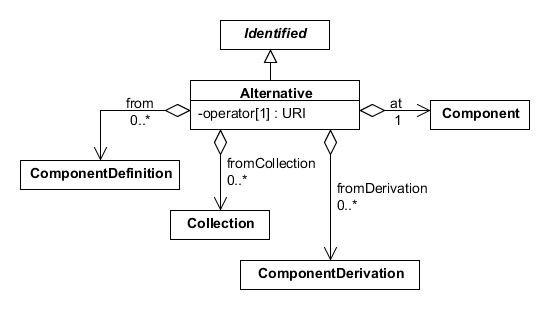 Operator Property
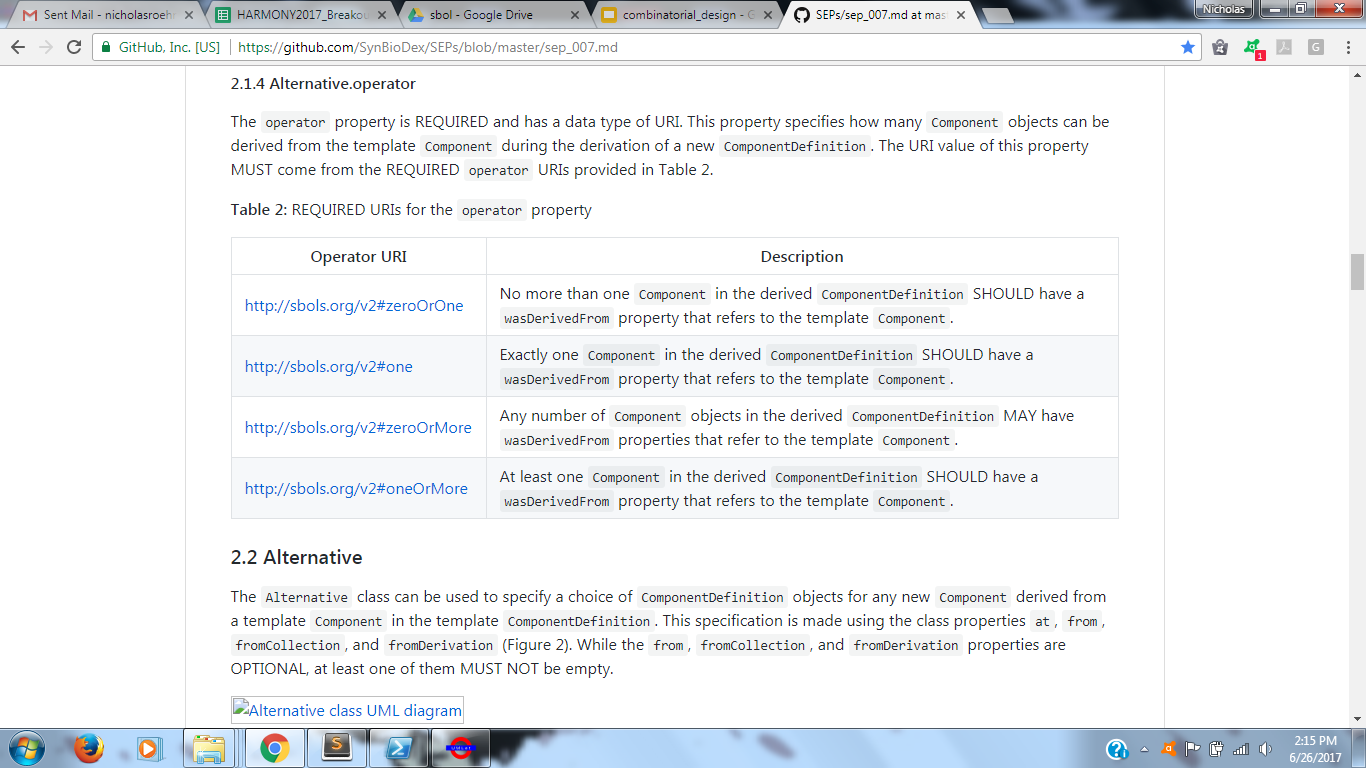 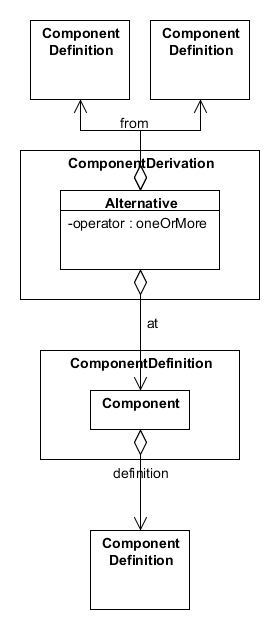 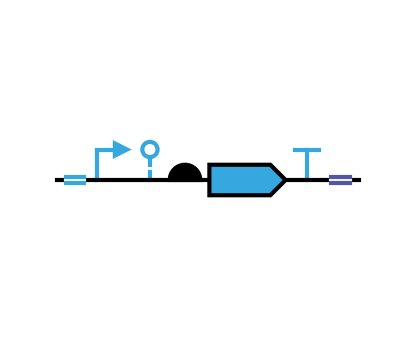 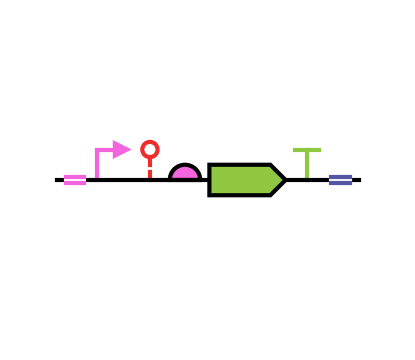 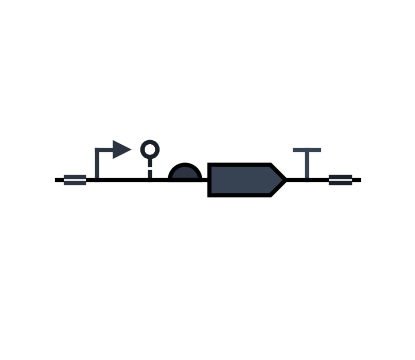 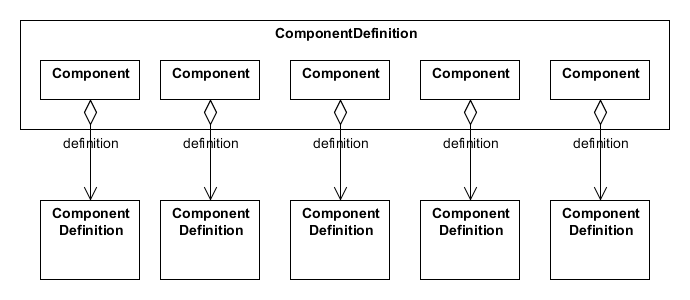 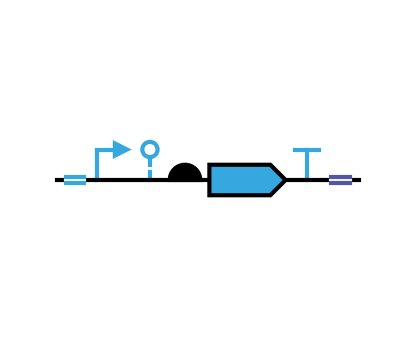 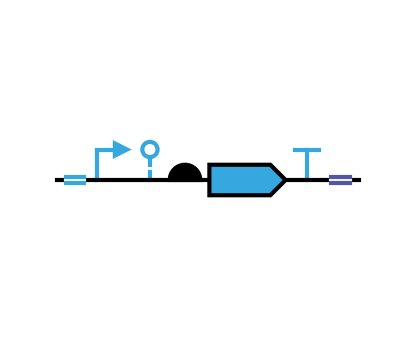 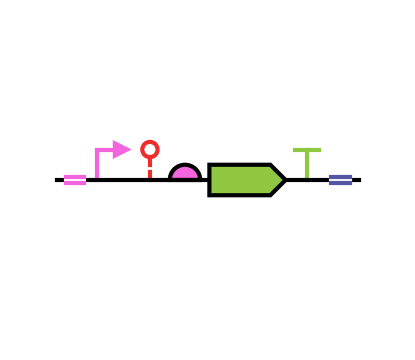 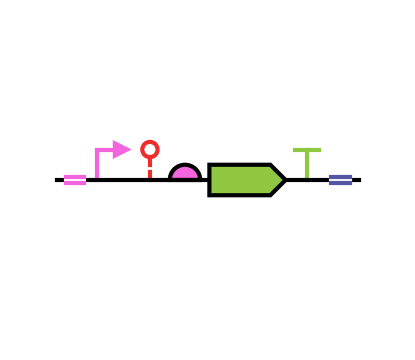 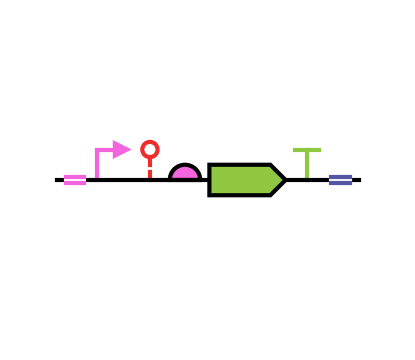 Pro: Structure of ComponentDefinition derived for one-or-more is more natural, pattern is defined more explicitly through properties

Con: Structure of derived ComponentDefinition still reflects parse tree (albeit to a lesser degree) since you need a new parent CD every time you branch or repeat.